Cycle 3   -   6ème
Enseignement de sciences et technologie

Thème 2
Matière, mouvement, énergie, information
Le vivant, sa diversité et les fonctions qui le caractérisent
code de couleur
Matériaux et objets techniques
La planète Terre. Les êtres vivants dans leur environnement
Fabrication du pain
Comment obtenir une mie aérée ?
Comment se procurer l’énergie nécessaire au fonctionnement de notre corps ?
Fabrication du yaourt
Comment produire du yaourt à partir du lait ?
Quels sont les besoins énergétiques ?
Qu’est ce que l’équilibre alimentaire ?
Quelle est la forme d’énergie à l’origine du déplacement des coureurs, du vélo ?
Comment peut-on conserver les aliments ?
Comment un vélo fonctionne-t-il ?
Se préparer au mieux pour 
une randonnée en vélo
6ème
Comment décrire le mouvement du vélo ?
Quelles sont les évolutions du vélo à travers le temps ?
Notion de référence
Objet au repos / en mouvement
Trajectoire
Mouvement rectiligne / circulaire
Pourquoi existe-t-il différents modèles de vélo ?
Comment fabriquer une limonade ?
Comment mesurer la vitesse du vélo ?
Les boissons de mon goûter :
Jus d’orange avec pulpe, Périer, eau minérale, menthe à l’eau, eau sucrée, infusion de thé
Comment construire un
 verre doseur ?
Mesure de distance
Mesure de temps
Mesure de vitesse
(mesure expérimentale)
Tableau de proportionnalité
Mesure de masse
Mesure de volume
Mélanges
Identification d’un gaz
Transformation chimique
(Mélange dangereux)
Conversions
Types de mélanges
Liquides miscibles
Méthodes de séparation
Différence entre corps pur / mélange
Propriétés de la surface d’un liquide
Dissolution d’un solide dans l’eau
Solution saturée
Dissolution d’un gaz
Recueil de gaz
Reconnaissance du dioxyde de carbone
Mesure de masse
Mesure de volume
Densité différentes (farine, sucre)
(des volumes différents pour des masses identiques)
(des masses différentes pour des volumes identiques)  huile, eau
Liquides non-miscibles
Chronophotographie
Mouvement accéléré, décéléré, uniforme
Thème 2
Retour code couleur
Cette activité est inspirée d’une activité du manuel Hachette Education, cycle 3, 6ème.
Par groupe de 4, les élèves travaillent les compétences du socle suivantes :
- domaine 1 : « comprendre, s’exprimer en utilisant les langages scientifiques »
- domaine 2 : « définir et respecter une organisation et un partage des tâches dans le cadre de travail de groupe »
- domaine 4 : « mener une démarche scientifique , mettre en œuvre un protocole expérimental, communiquer sur ses démarches ».
Les connaissances et compétences associées se situent dans le thème 1 « matière, mouvement, énergie, information », décrire les états et la constitution de la matière à l’échelle macroscopique.

Le déroulement :
Après une présentation de l’activité faite par le professeur, les élèves se rassemblent par groupe de 4 afin d’échanger sur le problème posé.
Très rapidement, le professeur propose des fiches outils sur les méthodes de mesure de masse et de volume. Les élèves peuvent s’appuyer sur ces fiches sans oublier les objectifs de l’activité.
Le professeur passe régulièrement de groupe en groupe pour s’assurer de la compréhension de la consigne, du respect du cahier des charges, la construction du protocole. Au fur et à mesure, il donne accès aux appareils de mesure et aux ingrédients.
On peut éviter de donner la farine et l’eau en même temps ! On peut aussi réduire les mesures de masse à un seul ingrédient par groupe et comparer par la suite les positions des traits de graduation.
Les élèves devront prendre le temps de rédiger. Le professeur insistera sur l’importance des constructions de phrases et l’utilisation du vocabulaire scientifique. 

Dans la phase d’institutionnalisation, on peut reprendre, de manière succincte, le vocabulaire sur les appareils de mesure, la conclusion de l’activité : « des matières (ici des solides) de même masse peuvent occuper des volumes différents » et également refaire des mesures en comparant l’eau et l’huile.

Les élèves ont pu réutiliser leur verre doseur lors de la séance sur la fabrication du pain avec le professeur de SVT.
Activité en Physique-Chimie, version élève
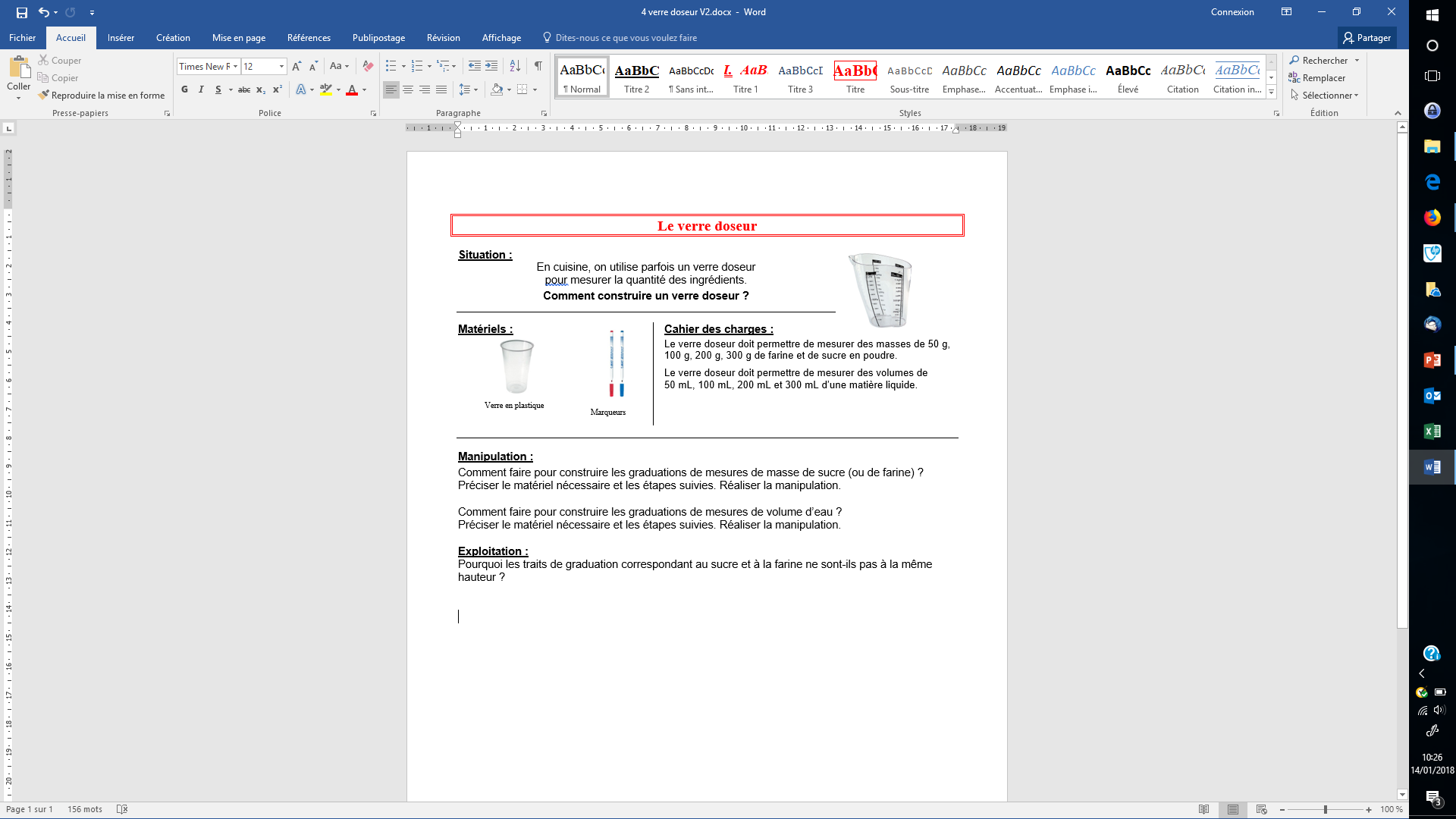 Thème 2
Activité Technologie, version élève
Quelles solutions techniques pour assurer la fonction technique transmettre le mouvement ?
Les schémas présents sur le sujet sont extraits d’un diaporama 
« cahier vélo jeanmoulinfreefr.ppt » trouvé sur internet.


Dans l’activité choisie ci-dessous, les élèves  travaillent les compétences du socle :
- Domaine 1 : « comprendre, s’exprimer en utilisant les langages scientifiques
Les connaissances et compétences associées se situent dans le thème 4 « Matériaux et objet technique ».
Décrire le fonctionnement d'un objet technique, leurs fonctions et leur constitutions.
Fonction technique, solution technique
Représentation du fonctionnement d'un objet technique

Déroulement de l’activité :
Afin de se préparer au mieux pour la randonnée, les élèves doivent acquérir quelques notions concernant « le vélo », comme les différentes fonctions techniques  « avancer, s’arrêter et se diriger ».
Dans l’activité choisie, l'élève voit comment le mouvement de rotation généré par l’utilisateur est transmis à la roue arrière par l'intermédiaire de solutions techniques.
Un vélo est mis à disposition dans la salle de Technologie.
Mon rôle est d'accompagner les élèves par des questionnements et aboutir à une conclusion afin de répondre à la problématique de notre grand thème 3.
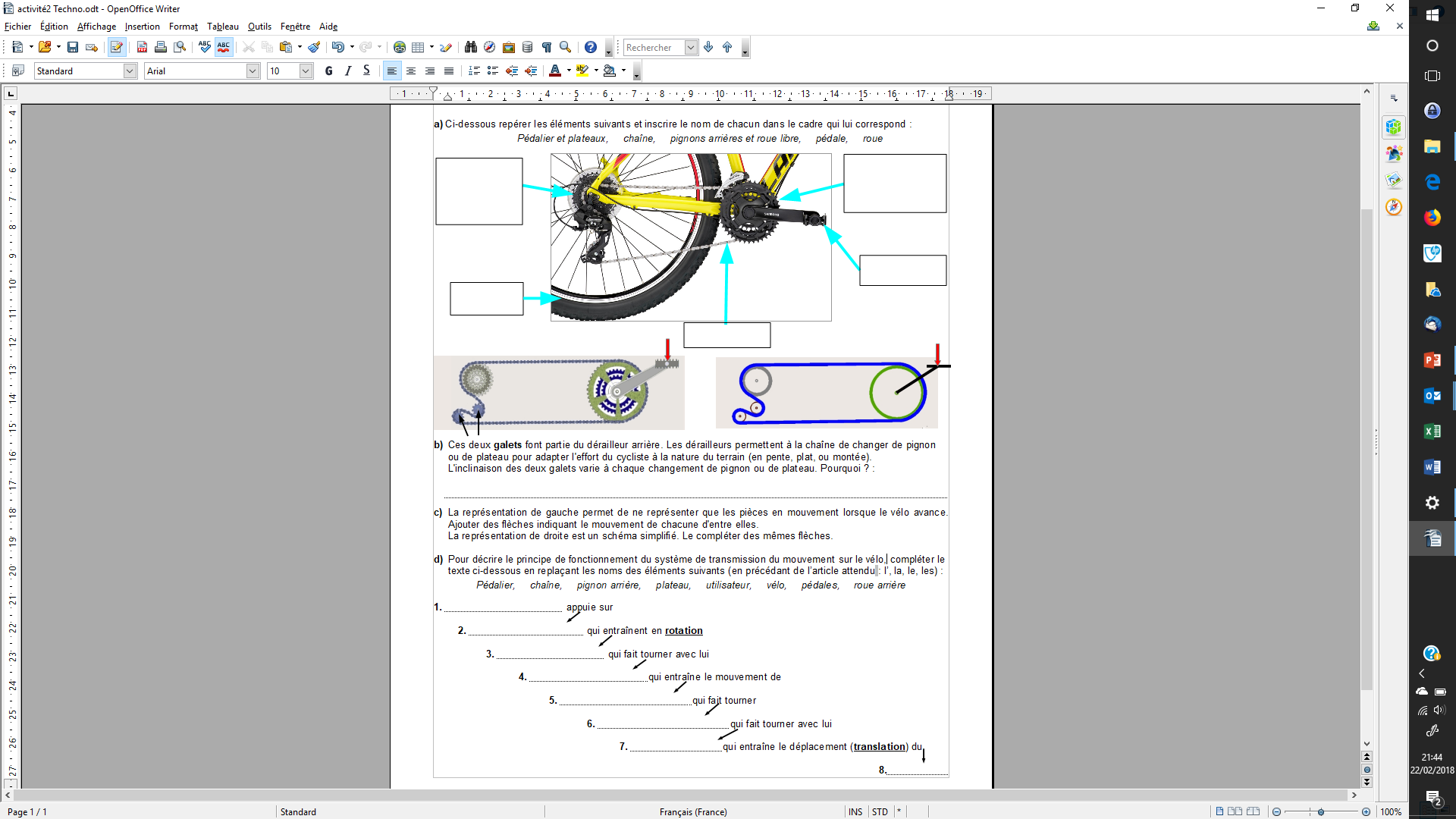 Se préparer au mieux pour 
une randonnée en vélo
6ème
Dans cette période, on peut se mettre en lien avec l’équipe des professeurs d’EPS et construire un projet de sortie.
Organiser une sortie  autour d’une randonnée à vélo et d’une randonnée à pied.
Thème 2